Antiadrenergics
Tomáš Goněc
2023
Antiadrenergics
direct – competitive inhibitors on NA binding site
indirect – inhibitors of release/uptake of NA

blocking of adrenergic receptor causes:
 vasodilation and blood pressure decrease
 bradycardia (heart-rate decrease)
 increase of uterus tonicity
 prolactin release inhibition
 decrease of intraocular pressure
Antiadrenergics
Antiadrenergics are used in therapy as:
antihypertensives
vasodilators (angina pectoris, myocardial infarction)
antiarrhythmics
migraine prophylaxis
uterotonics
glaucoma therapy
α-blockers (non-selective)
Natural drugs – ergot alkaloids
α-blockers (non-selective)
Ergotamine, dihydroergotamine
 α antagonistic, 5HT, D agonistic effect
 strong vasoconstriction 
 therapy of migraine attack 
 nasal administration
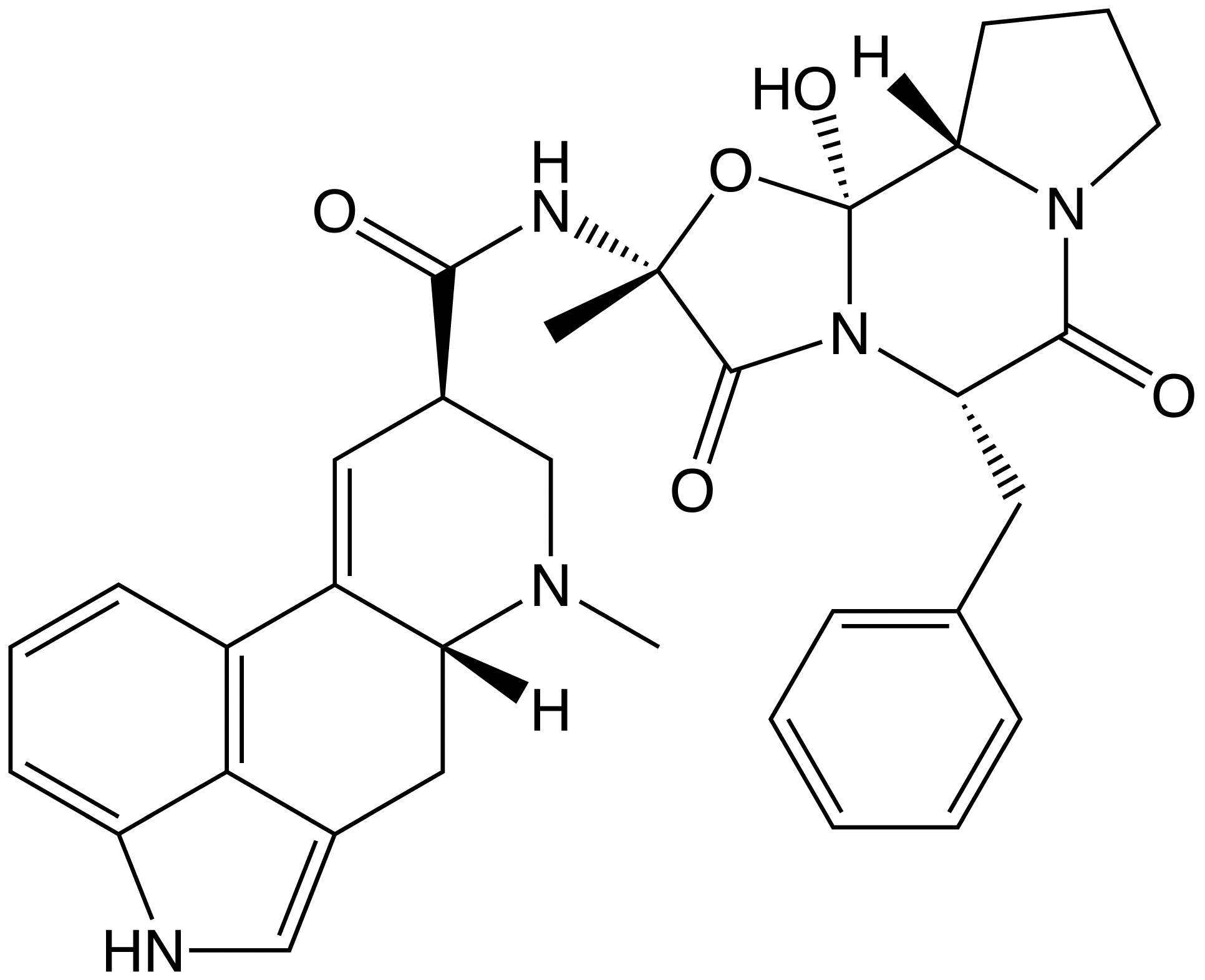 α-blockers (non-selective)
Dihydroergotoxine
 α1, 5HT antagonistic, D agonistic effect
 strong vasodilator
 mixture of alkaloids: 
	dihydroergocristine
	dihydroergocryptine
	dihydroergocornine

 therapy of insufficient limbs perfusion, insufficient CNS perfusion, insufficient internal ear perfusion, Menier disease
α-blockers (non-selective)
Ajmalicine
 structurally related to Yohimbine
 antihypertensive effect - α1 - antagonist, α2 - agonist
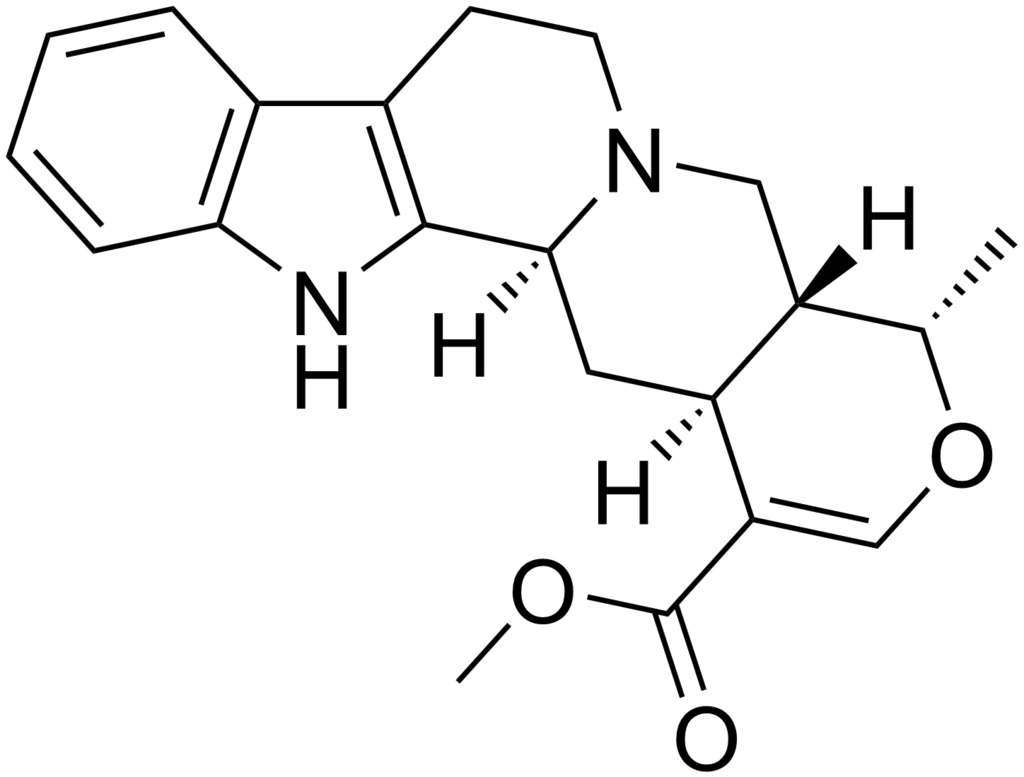 α-blockers (non-selective)
Tolazoline
α antagonist, H2 agonist
vasodilation in lungs
therapy of neonatal pulmonar hypertension
peripheral vasodilator – treatment of acrocyanosis – spasm of peripheral veins
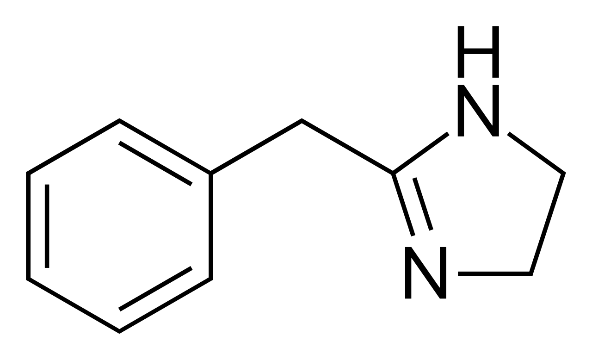 α-blockers (non-selective)
Phentolamine
dominantly α1 antagonist - vasodilator
antihypertensive agent
limited use (hypertension crisis)
risk of reflexive tachycardia
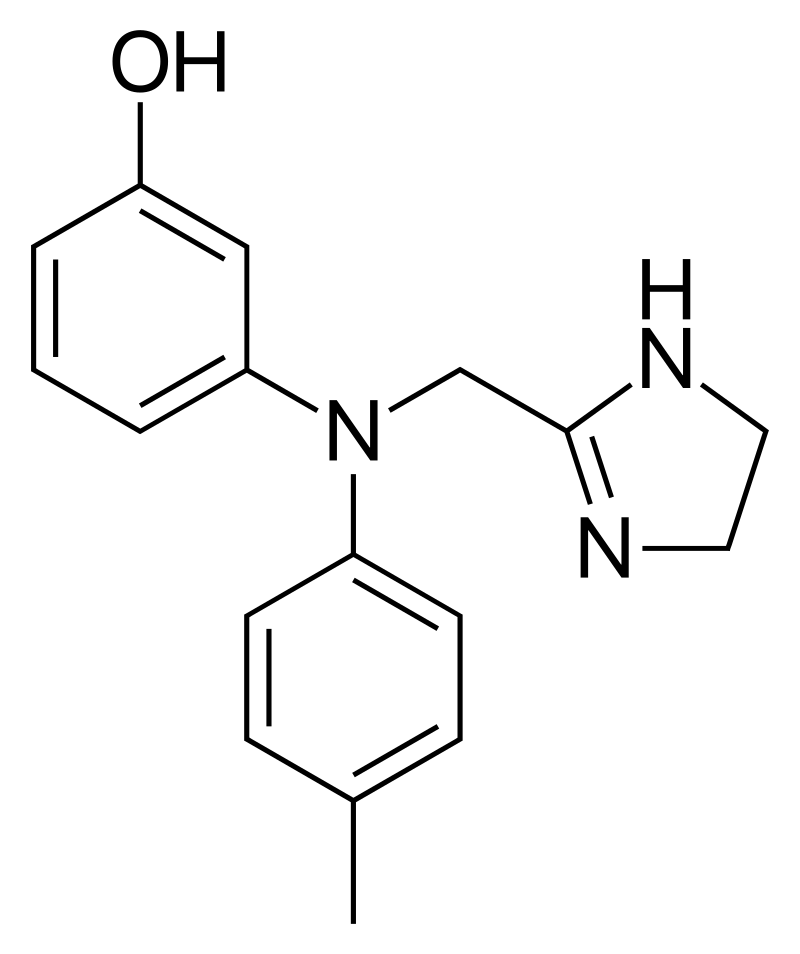 α-blockers (non-selective)
Phenoxybenzamine
 irreversible alpha blocker
 therapy of severe hypertension caused by pheochromocytoma
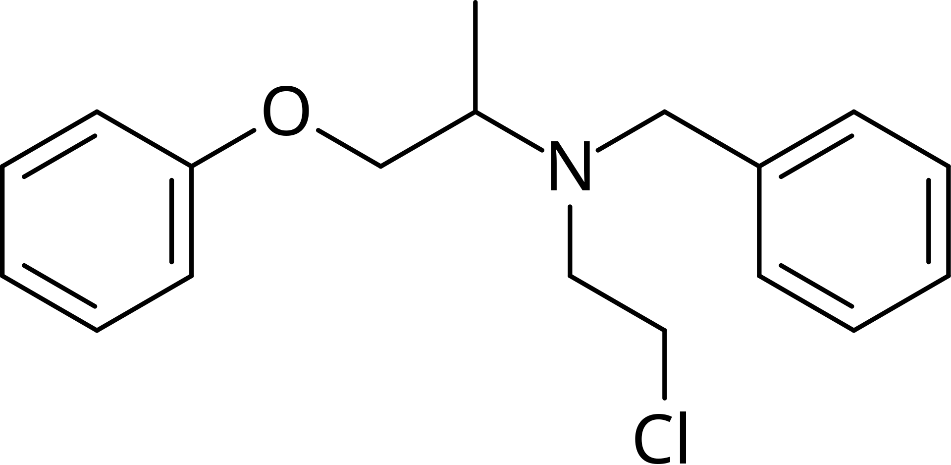 selective α1-blockers
Prazosin
 oral antihypertensive agent
 enlarged prostate therapy
 night-mares related to post-traumatic stress disorder
 worse side effects compared to other derivatives
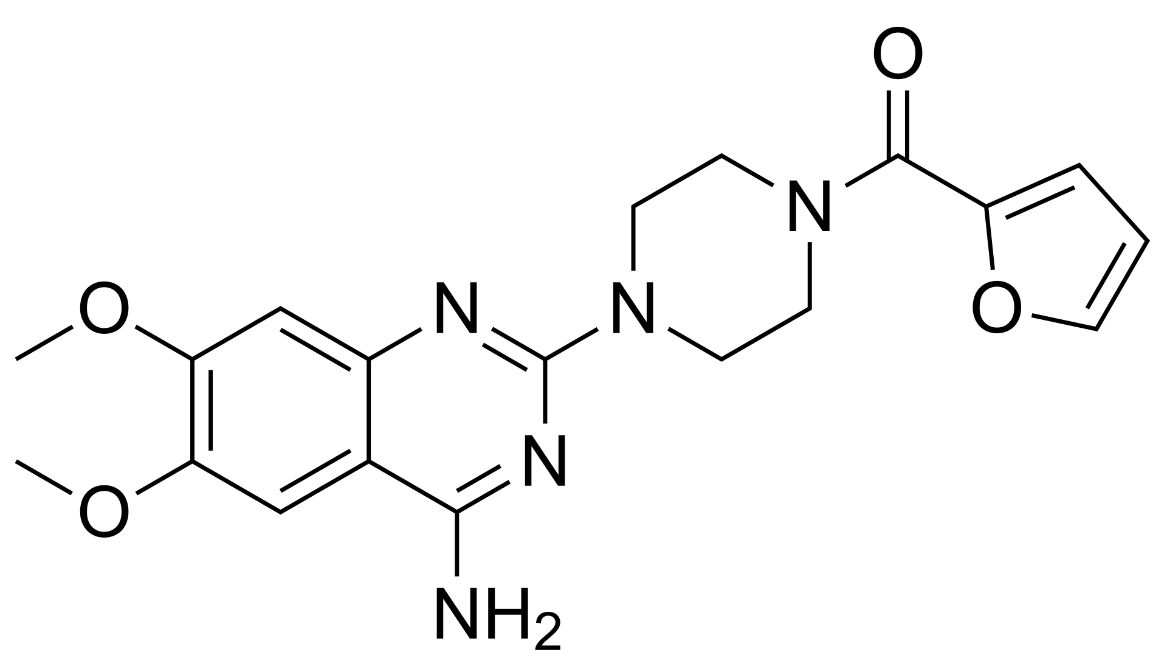 selective α1-blockers
Terazosin
 oral antihypertensive agent
 enlarged prostate therapy
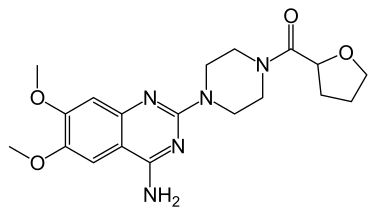 selective α1-blockers
Doxazosin
 oral antihypertensive agent
 enlarged prostate therapy
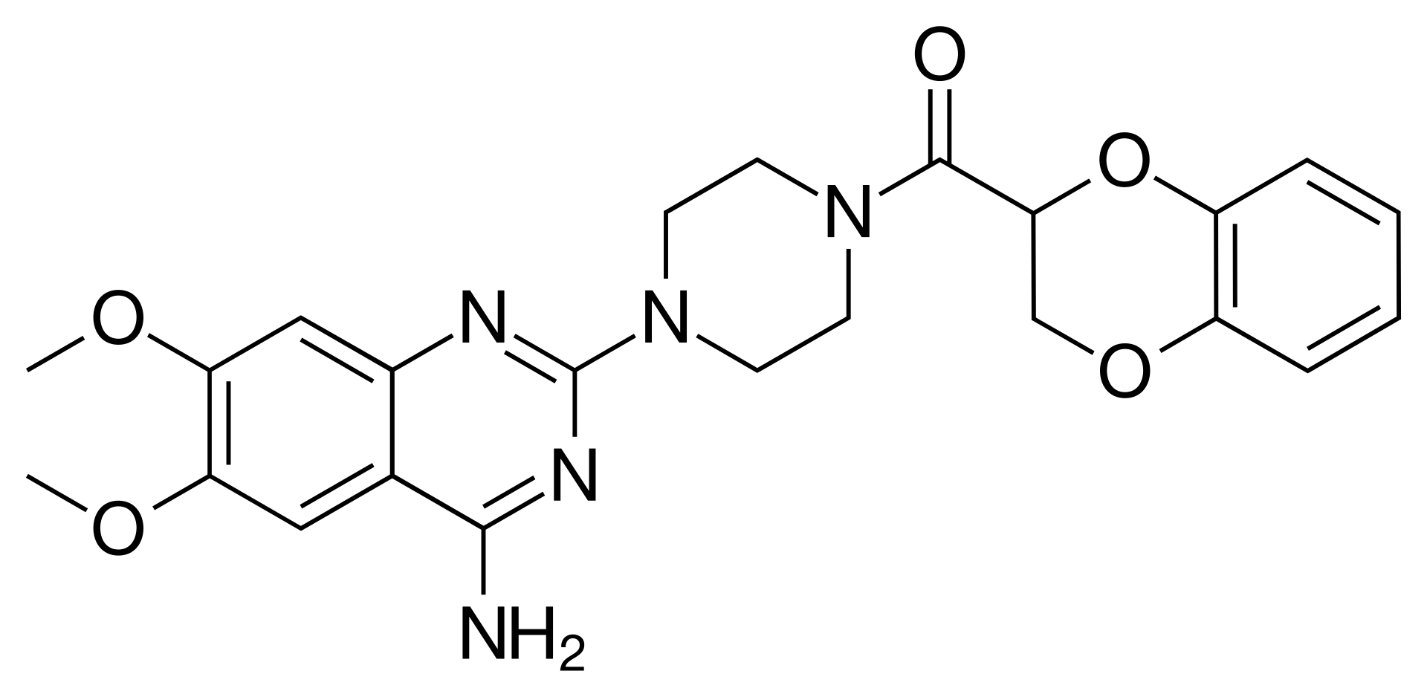 selective α1-blockers
Alfuzosin
 enlarged prostate therapy – decrease of urethral and prostatic tonus
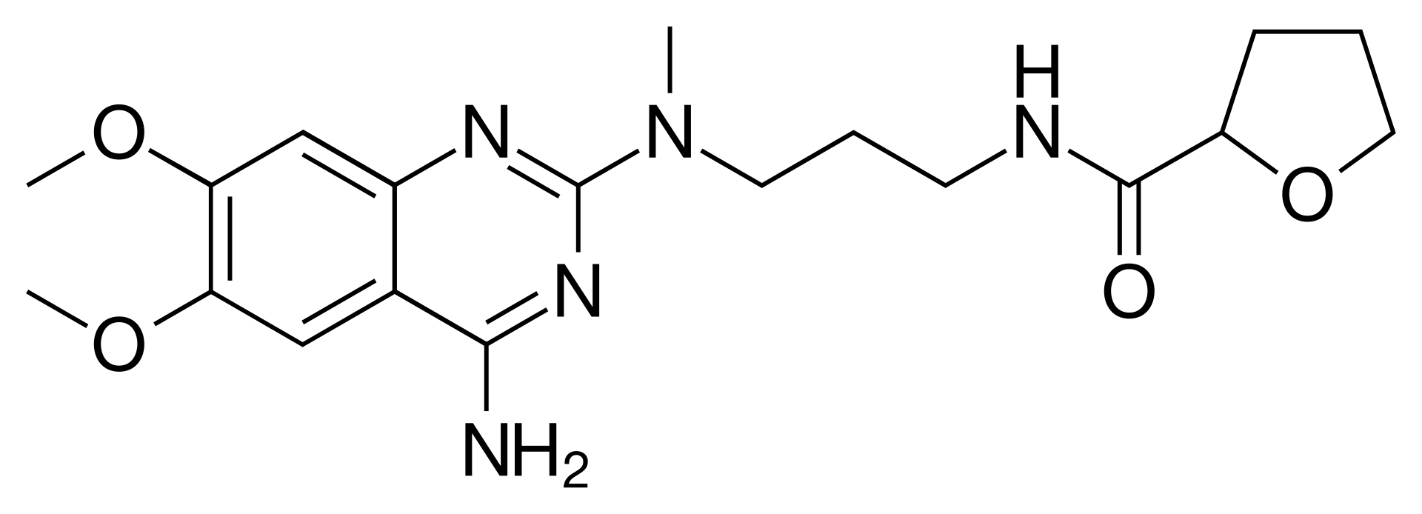 selective α1-blockers
Tamsulosin
 enlarged prostate therapy – decrease of urethral and prostatic tonus
 helps with the passage of kidney stones
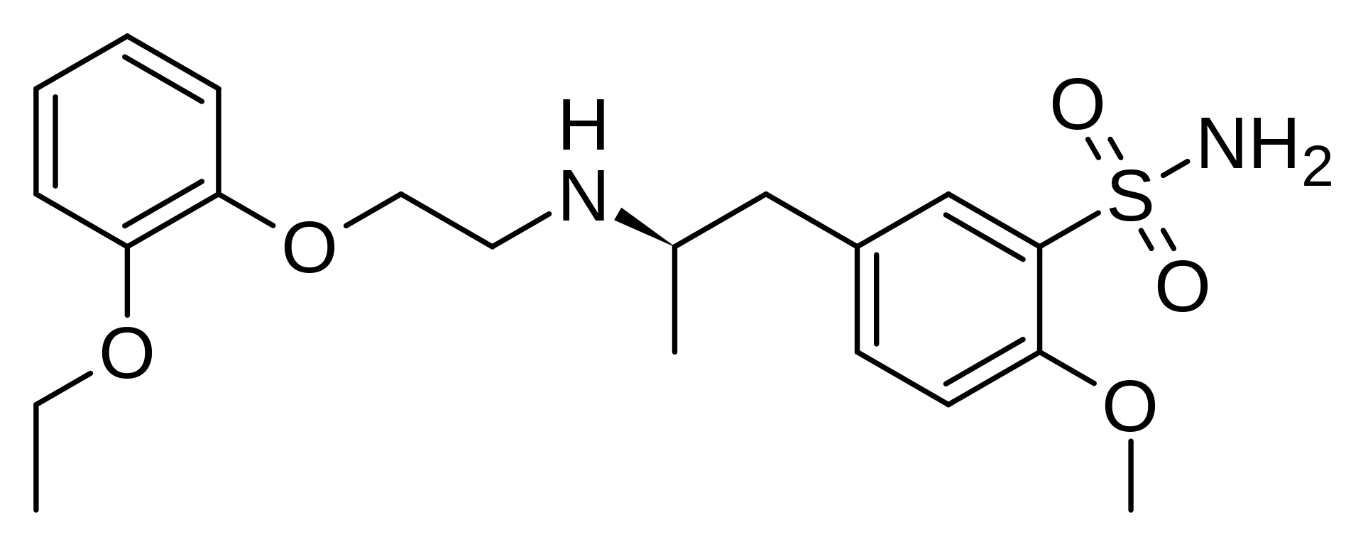 selective α1-blockers
Silodosin
 enlarged prostate therapy – decrease of urethral and prostatic tonus
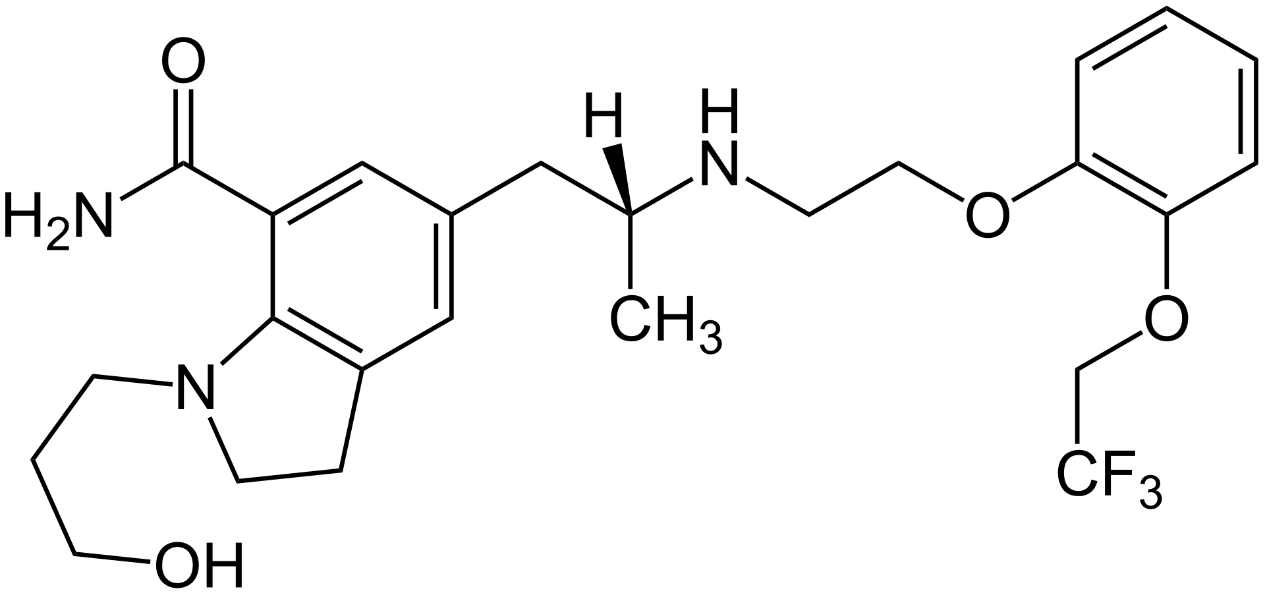 selective α1-blockers
Bunazosin
 topic application
 glaucoma therapy
 approved in Japan
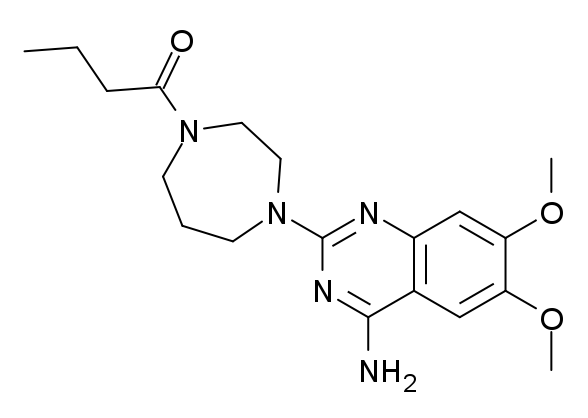 selective α1-blockers
Urapidil
 is also 5HT1A agonist – combined peripheral and central antihypertensive effect
 arterial hypertension
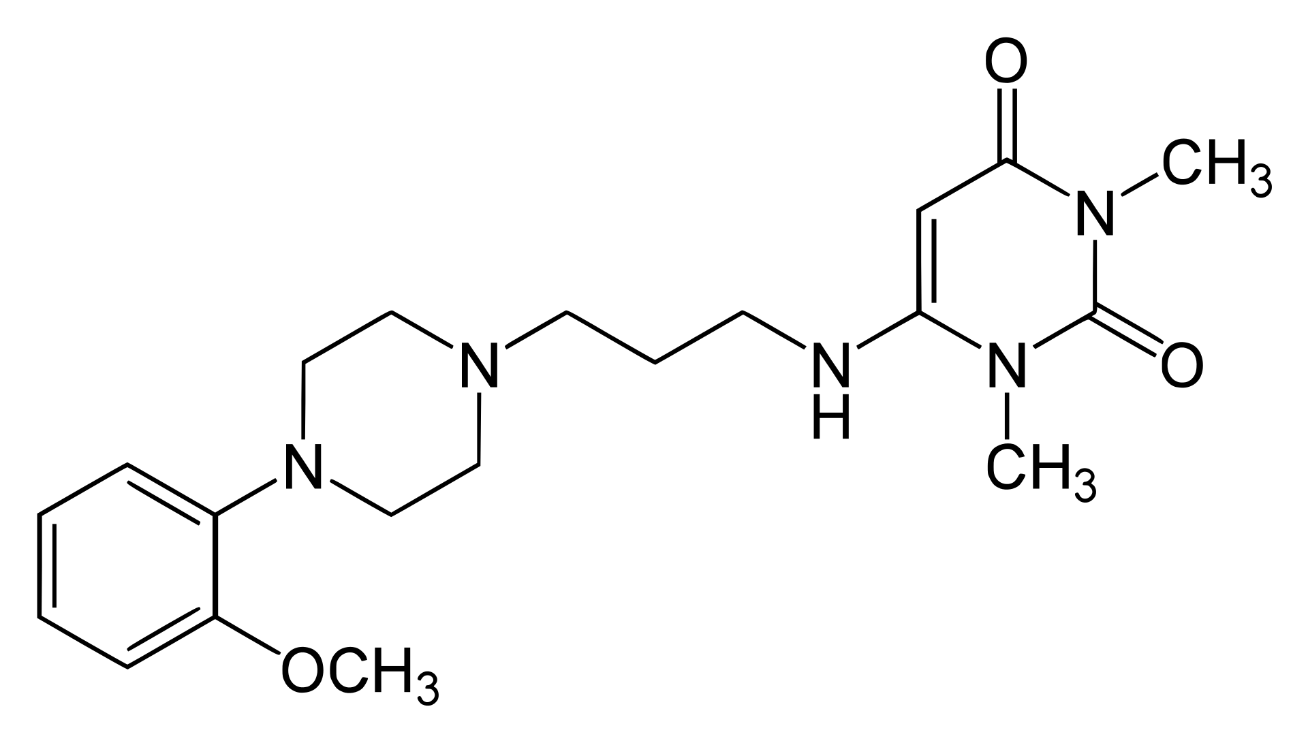 selective α1-blockers
Naftopidil
 enlarged prostate therapy – decrease of urethral and prostatic tonus
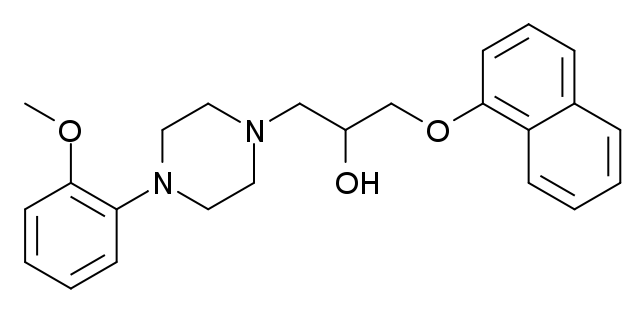 selective α2-blockers
Yohimbine
 specific increase of pelvic perfusion
 therapy of erectile dysfunction
 overcome by PDE V inhibitors
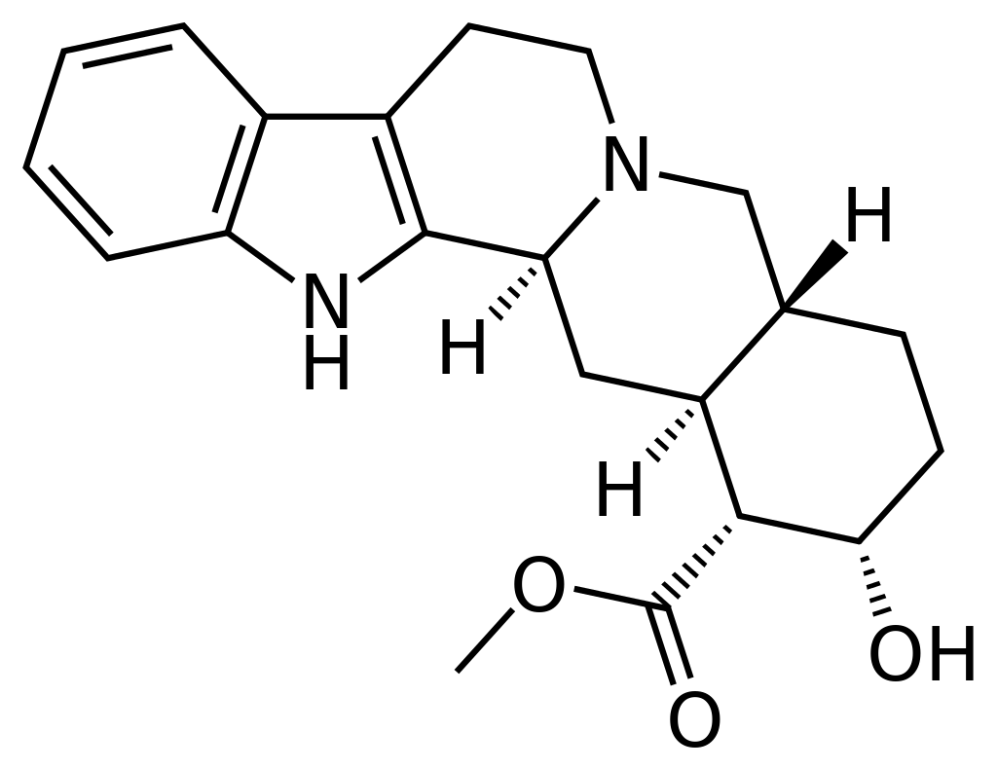 β-blockers
Current Use
Treatment
･Angina pectoris (chest pain associated with lack of oxygen to the heart) 
･Arrhythmias (irregular heart rhythms)
･Heart attack 
･Heart failure 
･Hypertension (high blood pressure) 
･Glaucoma 
･Migraine
β-blockers
Current Use
Prevention
･Protects the heart in people who have coronary artery disease 
･Reduces risk of stroke 
･Prevents second myocardial infarction
･Protective prior to non-cardiac surgery in persons at high risk of complications
･Migraine prevention
β-blockers
SAR
Aryloxypropanolamines                Arylethanolamines
(-propoxy-) spacer -O- can be replaced by isosteric 
-COO-; -NHCOO- or =C=N- group
R1: isopropyl-, tertbutyl- or arylalkyl-
R2: various substituents
	o-substitution or another ring = non-selective
	p-substitution = cardio-selective
β-blockers
Absolute configuration
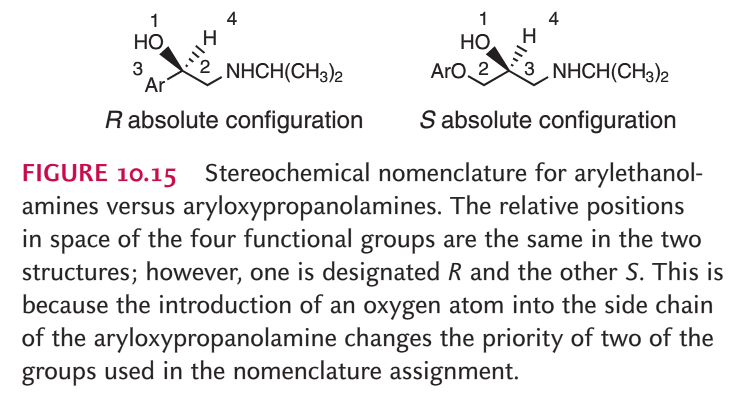 β-blockers
effect variation:
intrinsic sympatomimetic activity (ISA)
compounds with ISA partially stimulates adrenergic receptor,
but response is hundred times weaker
membrane stabilizing activity (MSA)
compounds with MSA acts like Na+ channel blockers (like local anesthetics) and such activity is useful for arrhythmia therapy
cardioselectivity
cardio-selective compounds prefer myocardial β1-adrenergic 
receptors and has reduced affinity to bronchial β2-adrenergic receptors (no bronchial side-effects)
non-selective β-blockers without ISA, MSA
Metipranolol
 in cardiology obsolent
 glaucoma therapy
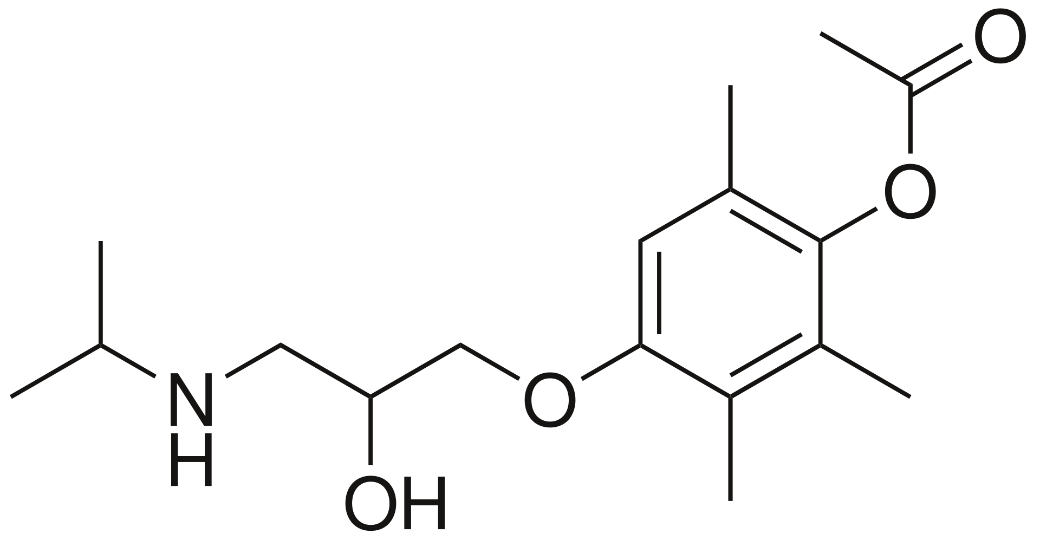 non-selective β-blockers without ISA, MSA
Propranolol
 hypertension
 angina pectoris
 migraine prevention
 arrhythmias
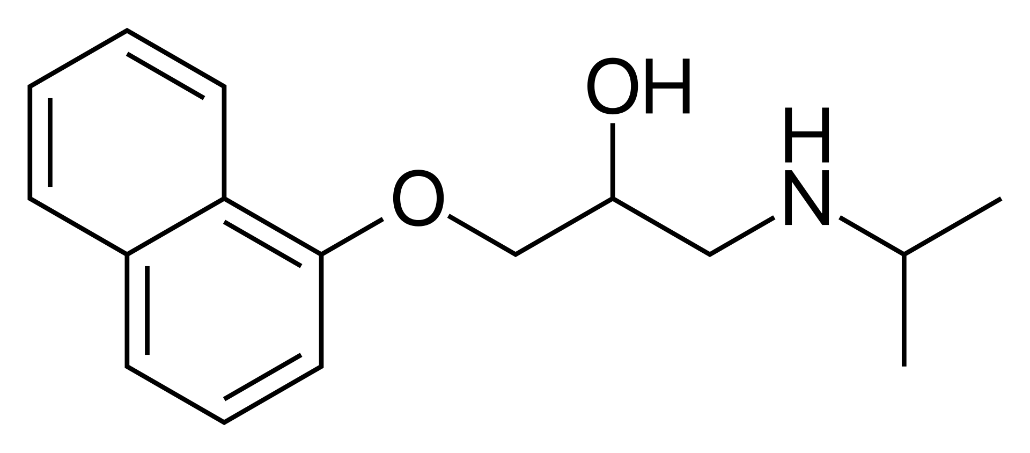 non-selective β-blockers without ISA, MSA
Carteolol
 glaucoma
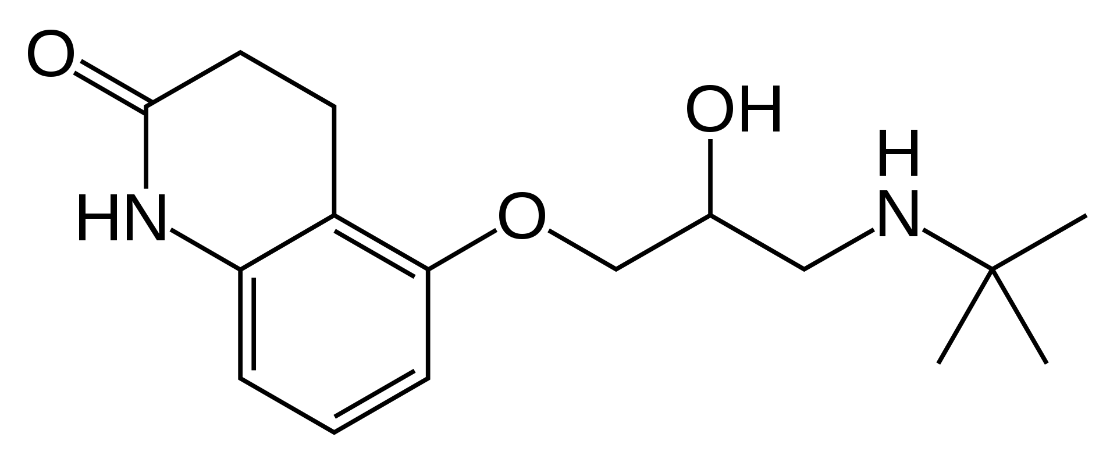 non-selective β-blockers without ISA, MSA
Nadolol
 hypertension
 arrhythmias
 migraine 
 angina pectoris
used as racemic mixture
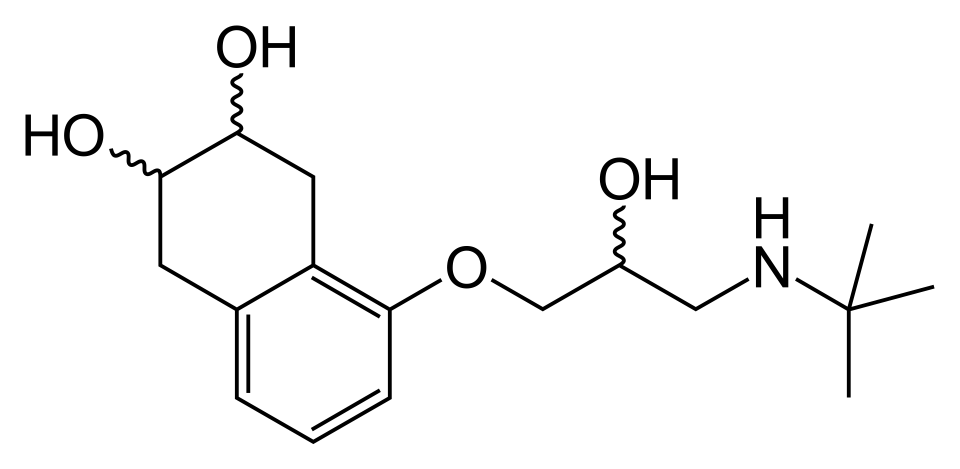 non-selective β-blockers without ISA, MSA
Levobunolol
 glaucoma
 pure L-bunolol
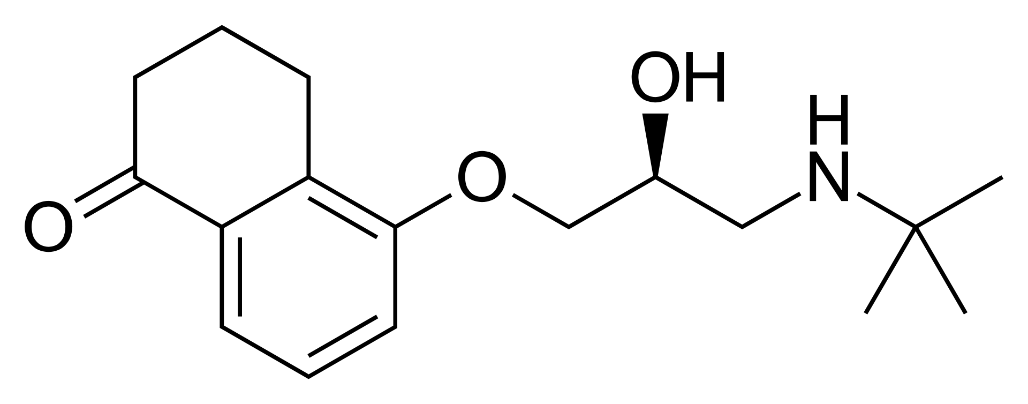 non-selective β-blockers without ISA, MSA
Tertatolol
 antihypertensive
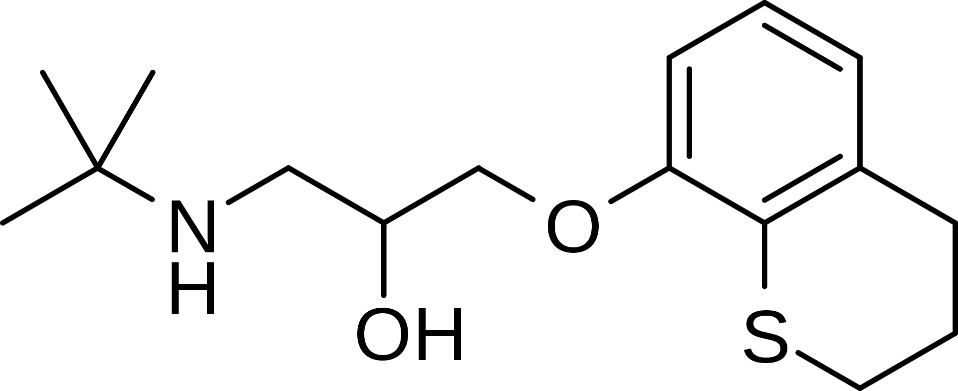 non-selective β-blockers without ISA, MSA
Timolol
 antihypertensive
 angina pectoris
 migraine
 glaucoma
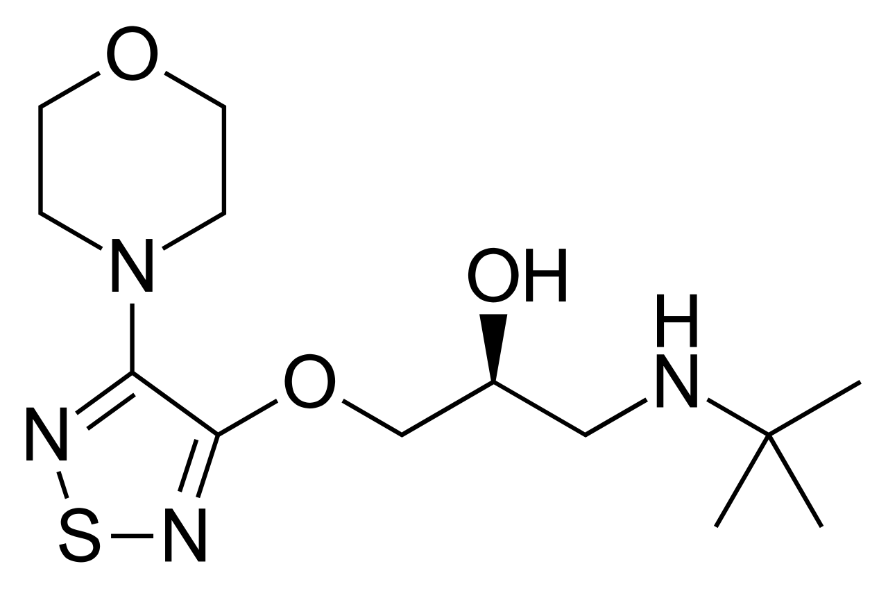 non-selective β-blockers without ISA, MSA
Mepindolol
 glaucoma
 not on the market
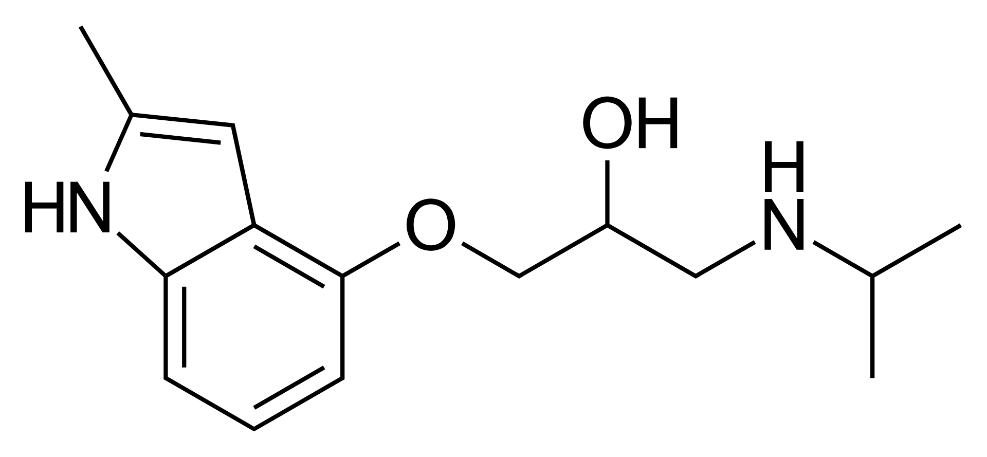 non-selective β-blockers with ISA
Pindolol
 hypertension
 arrhythmias
 angina pectoris
 combined with 5-HT1A inhibition
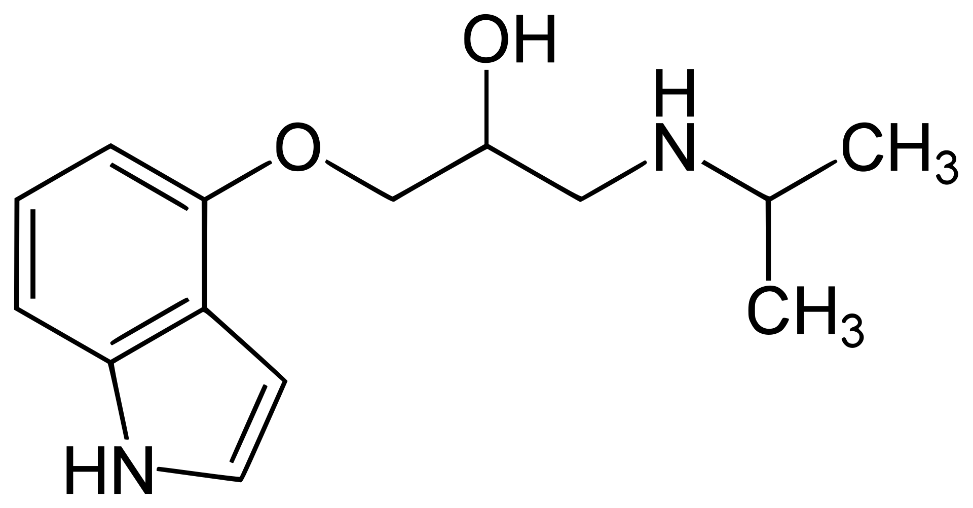 non-selective β-blockers with ISA
Bopindolol
 hypertension
 arrhythmias
 angina pectoris
 prodrug of dimethylpindolol
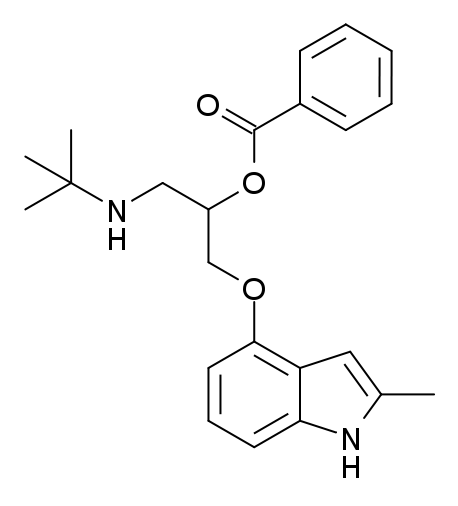 non-selective β-blockers with ISA
Befunolol
 glaucoma
 marketed in Japan
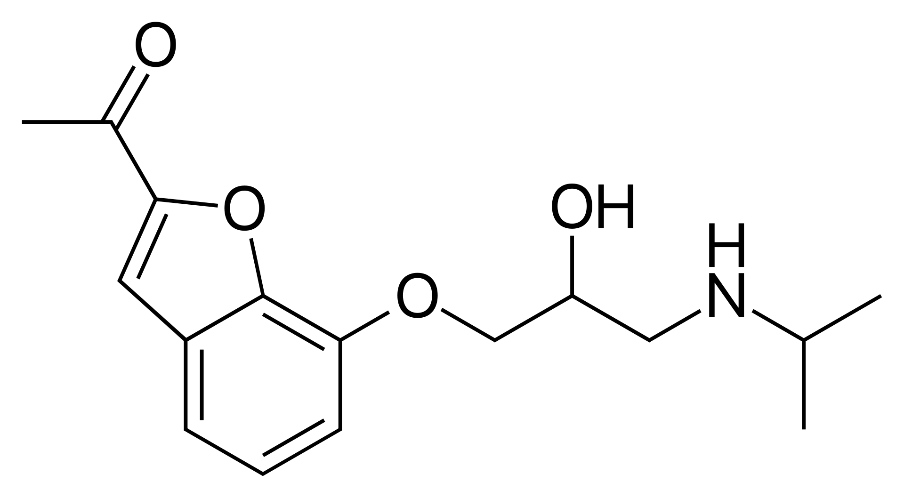 non-selective β-blockers with ISA
Bucindolol
 phase III clinical trials
 arrhythmias
 combined effect on α1 receptors
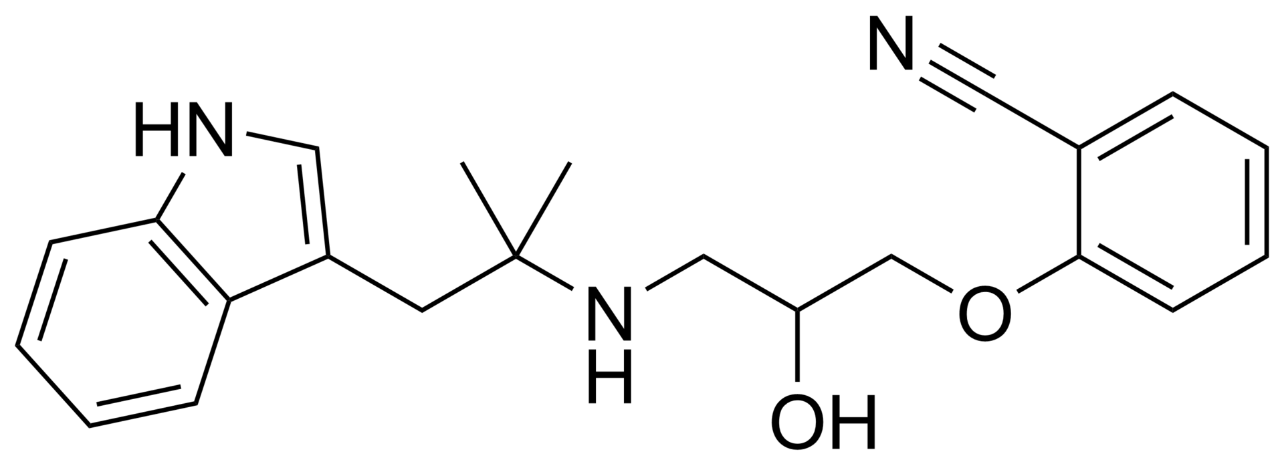 non-selective β-blockers with MSA
Bupranolol
 hypertension
 tachycardia
 glaucoma
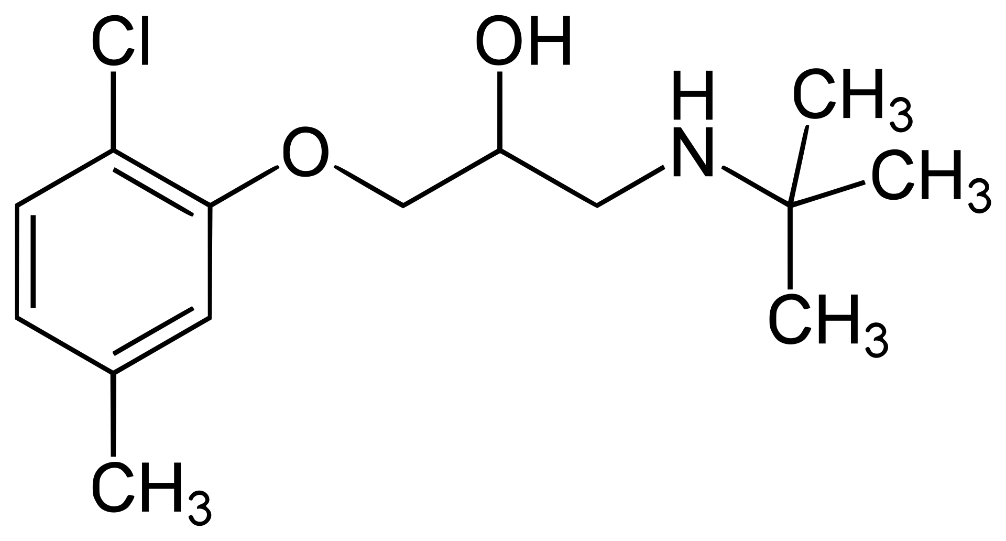 non-selective β-blockers with MSA
Oxprenolol
 hypertension
 tachycardia
 angina pectoris
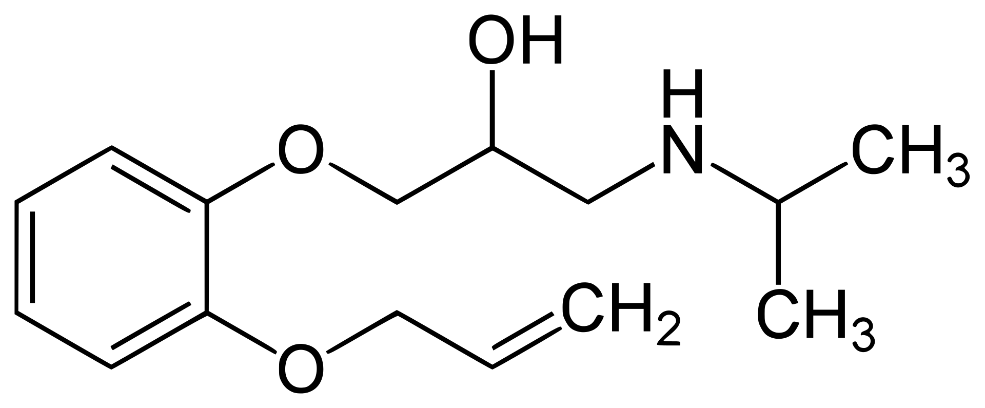 non-selective β-blockers with MSA, ISA
Alprenolol
 angina pectoris
 5HT1A + 5HT1B antagonist
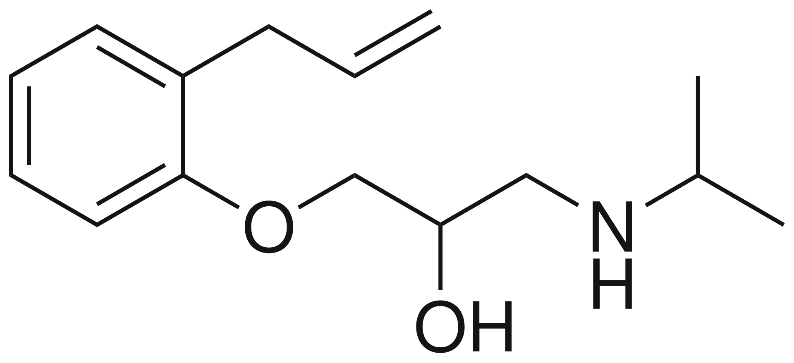 non-selective β-blockers with MSA, ISA
Penbutolol
 hypertension
 heart failure
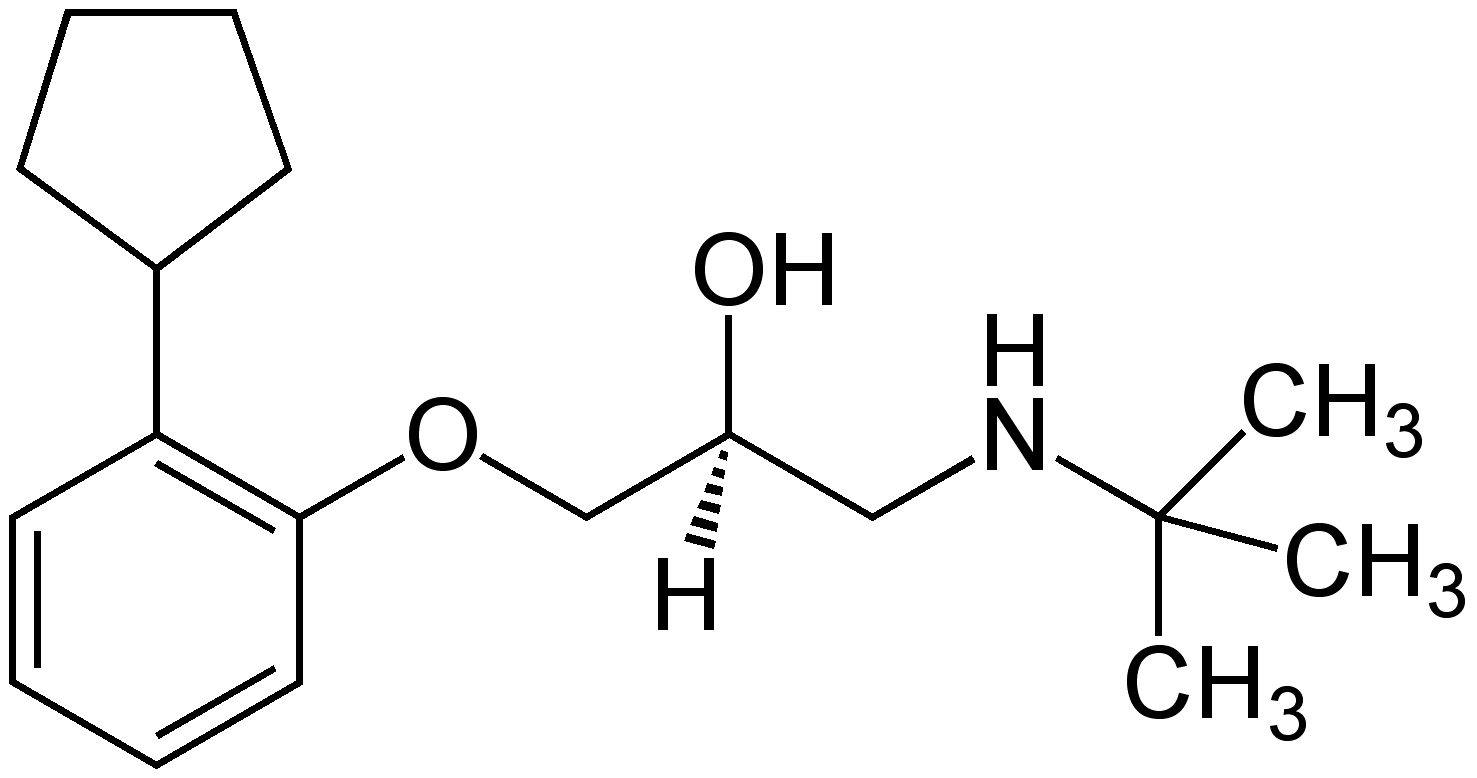 selective β1-blockers without ISA and MSA
Atenolol
 hypertension
 angina pectoris
 migraine prevention
 arrhythmias
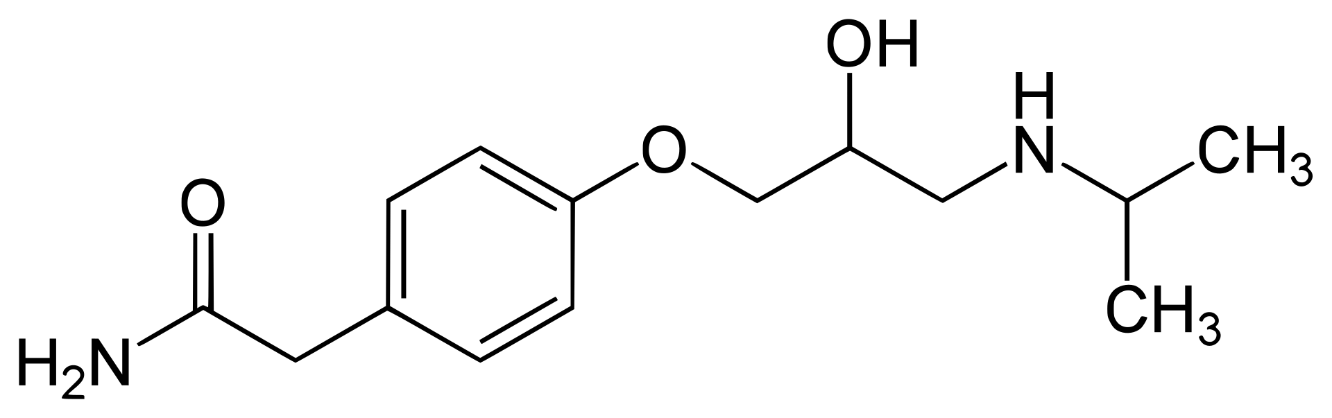 selective β1-blockers without ISA and MSA
Metoprolol
 hypertension
 angina pectoris
 migraine prevention
 arrhythmias
 myocardial infarction
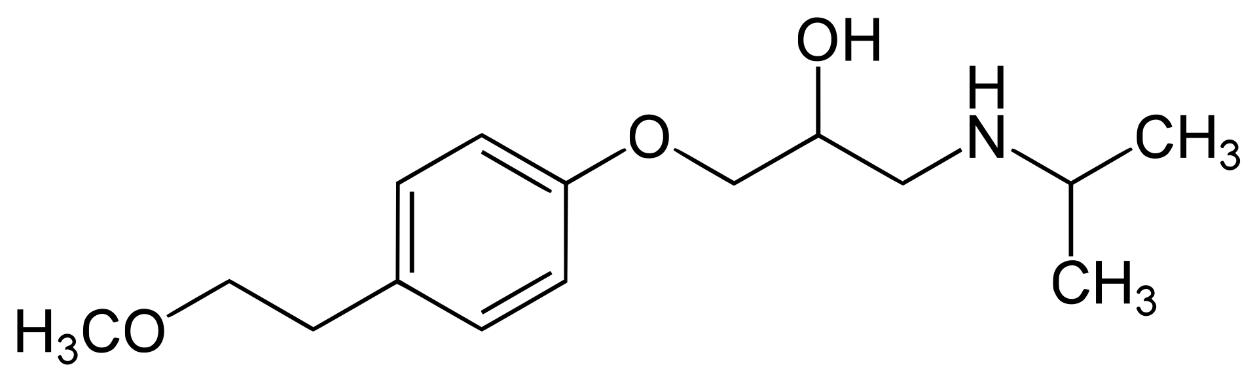 selective β1-blockers without ISA and MSA
Betaxolol, Levobetaxolol
 hypertension
 glaucoma - levobetoxalol
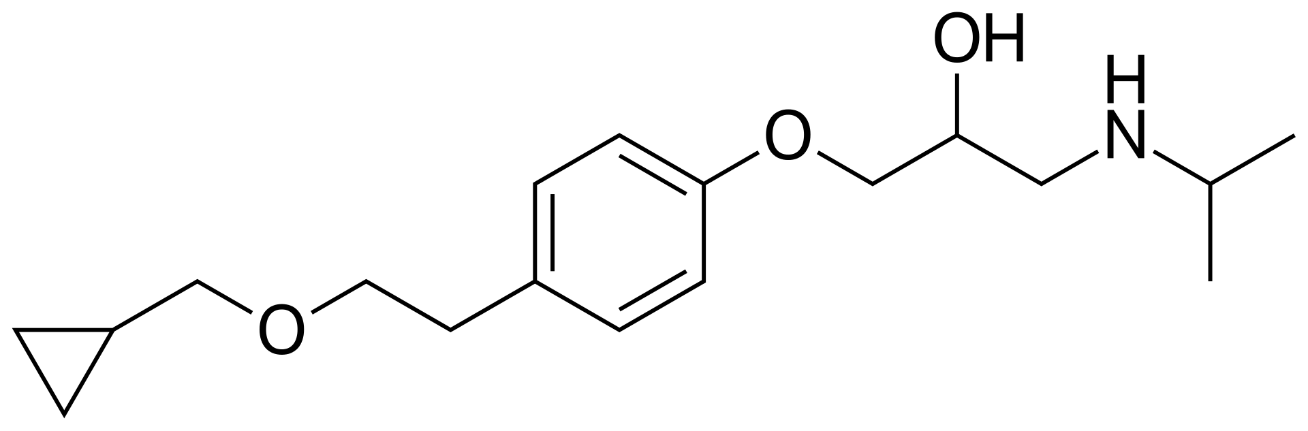 selective β1-blockers without ISA and MSA
Celiprolol
 β2 agonist, α2 antagonist 
 hypertension
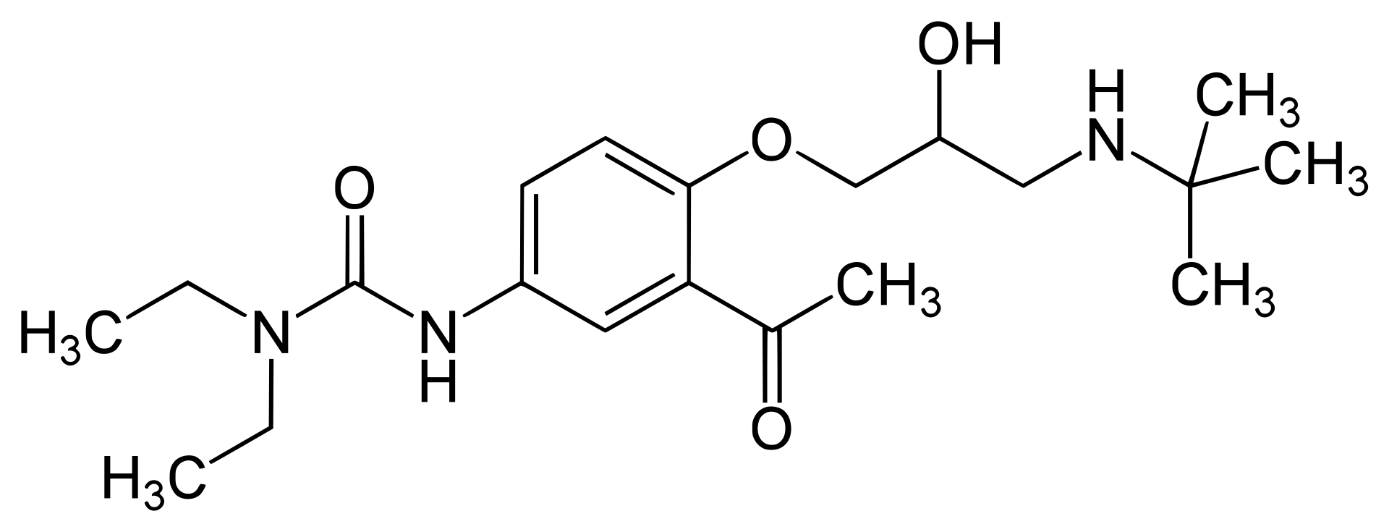 selective β1-blockers without ISA and MSA
Acebutolol
 hypertension
 arrhythmias
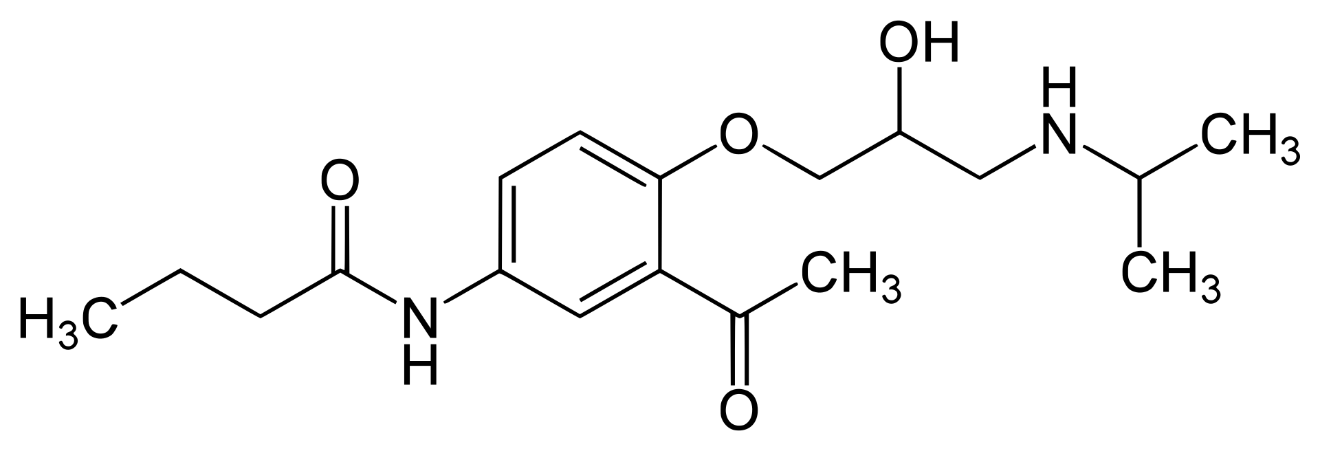 selective β1-blockers without ISA and MSA
Nebivolol
 hypertension
 heart failure
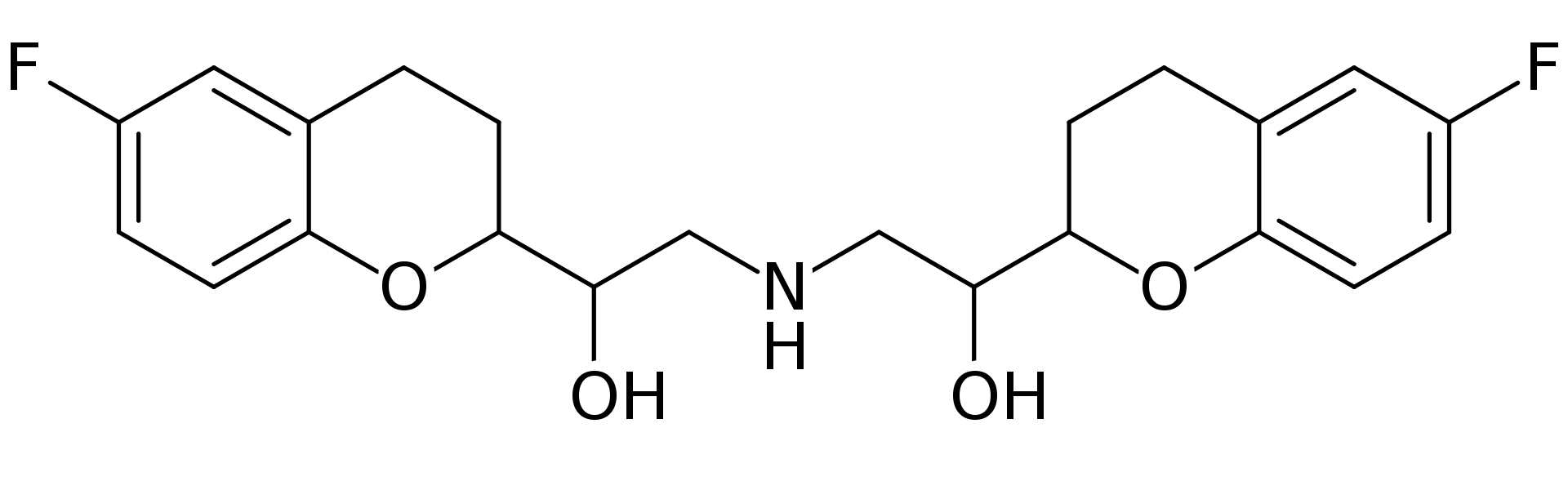 selective β1-blockers with MSA
Bisoprolol
 hypertension
 heart failure
 angina pectoris
 arrhythmias
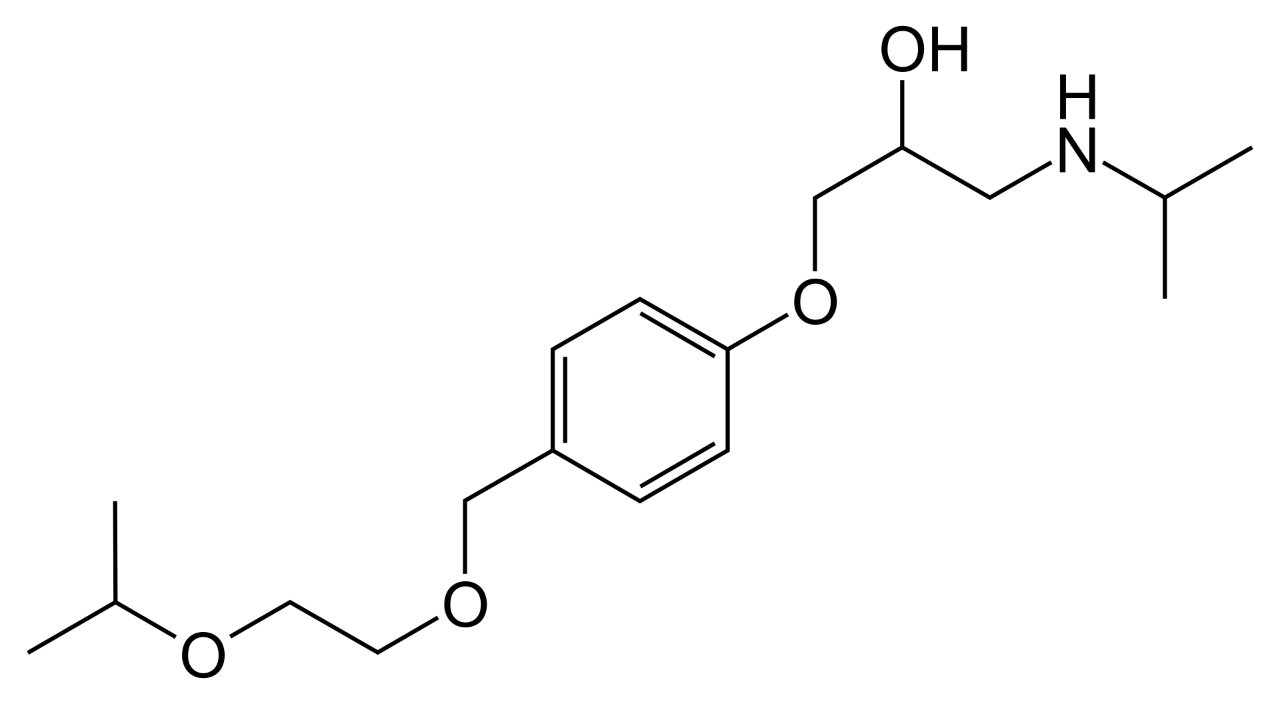 selective β1-blockers with MSA
Bevantolol
 hypertension
 Ca2+ channel blocking activity
 no longer on the market
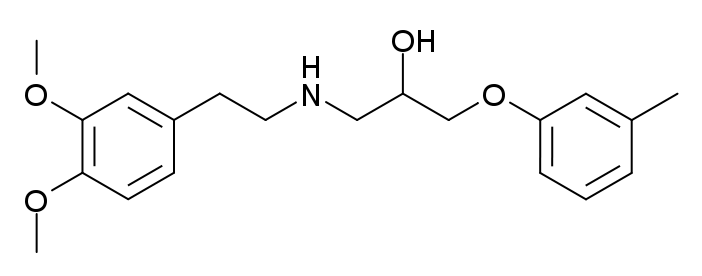 ultra-short-acting β-blockers
Esmolol
 myocardial infarction
 arrhythmias
 half-time 9 min
 intravenous application
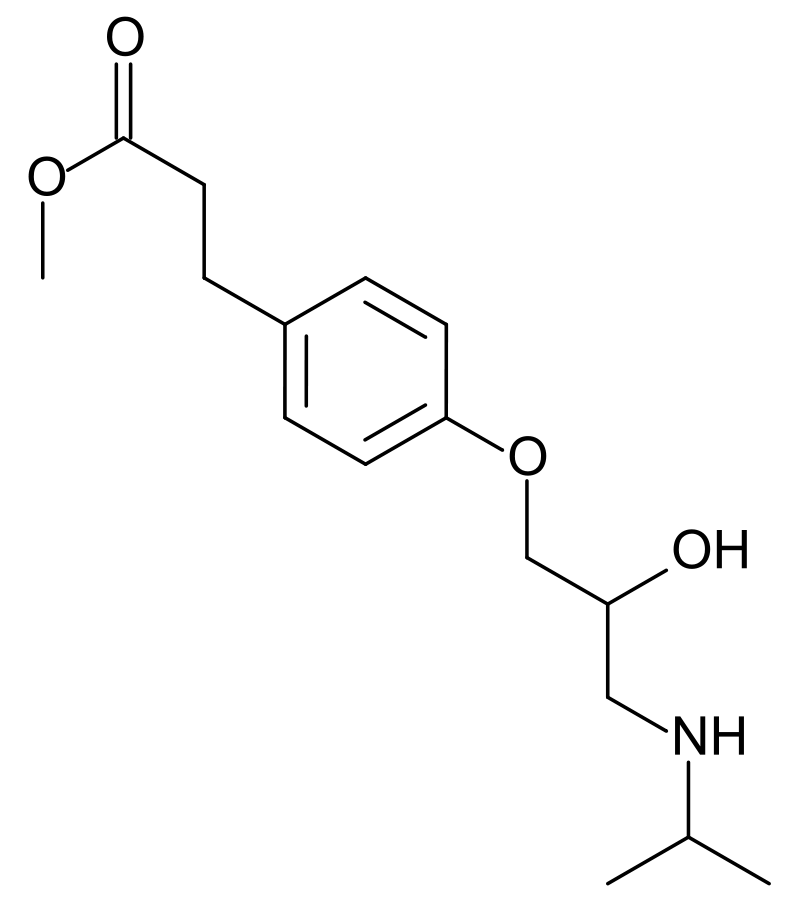 ultra-short-acting β-blockers
Landiolol
 myocardial infarction
 arrhythmias
 half-time 3-4 min
 intravenous application
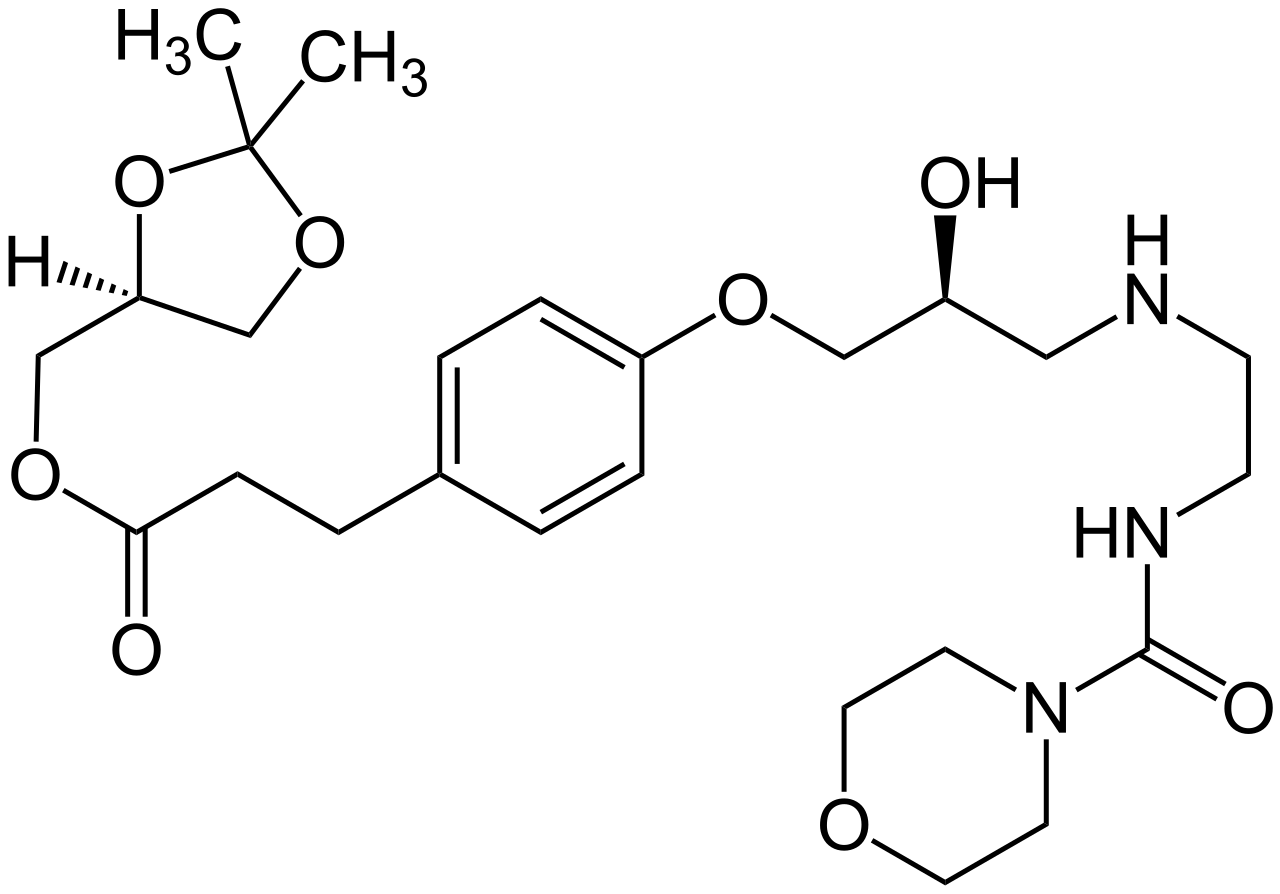 combined α- and β-blockers
Labetalol
 hypertension
 pregnancy-induced hypertension
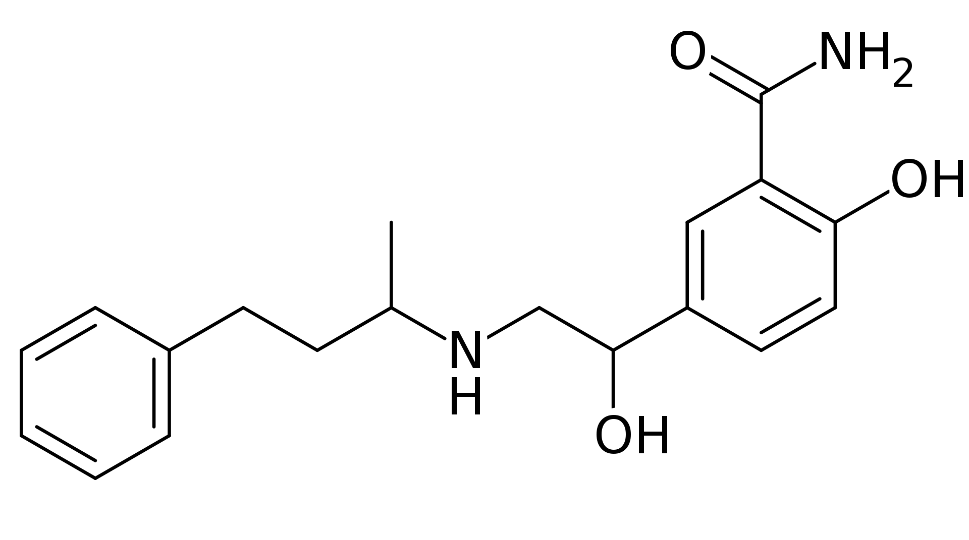 combined α- and β-blockers
Carvedilol
 hypertension
 heart failure
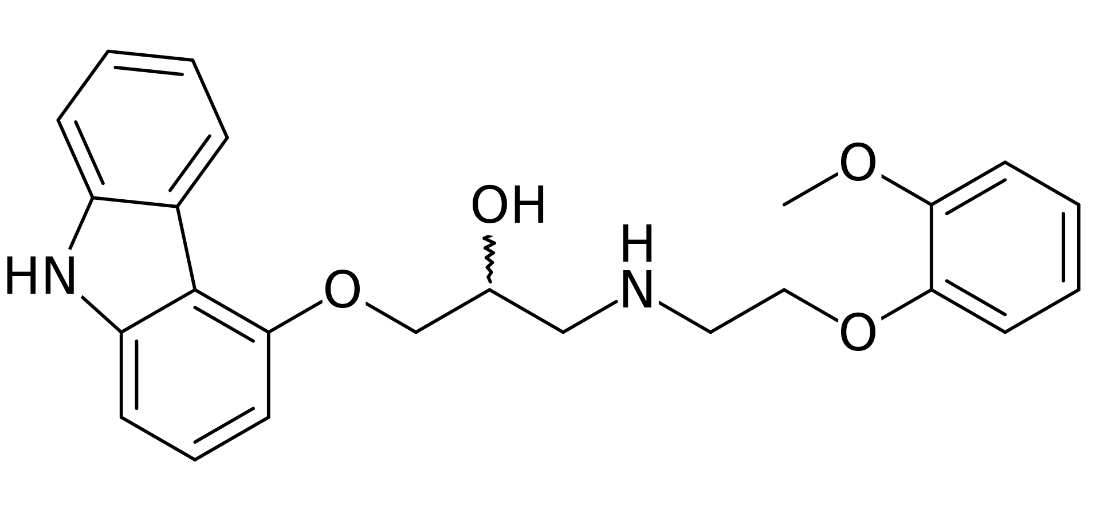 combined α- and β-blockers
Amosulalol
 hypertension
 more active on α1 receptors, less on β receptors
 marketed in Japan and Korea
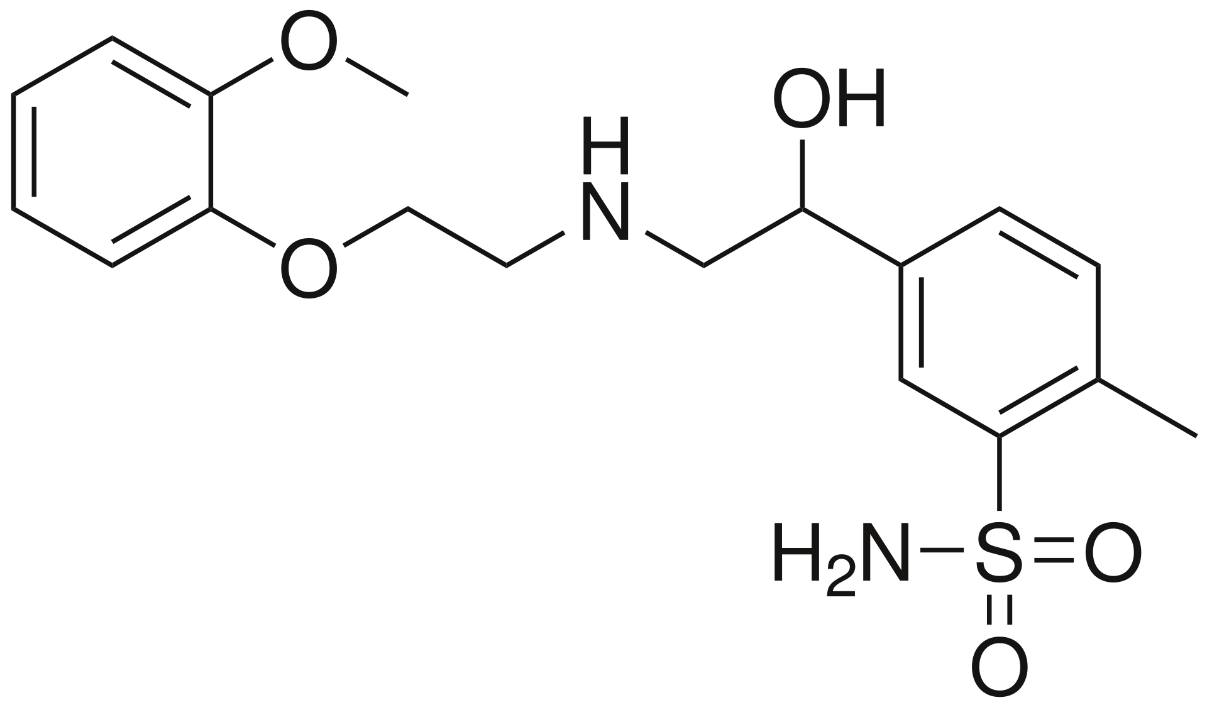 β-blockers with K+channel blocking activity
Sotalol
 arrhythmias
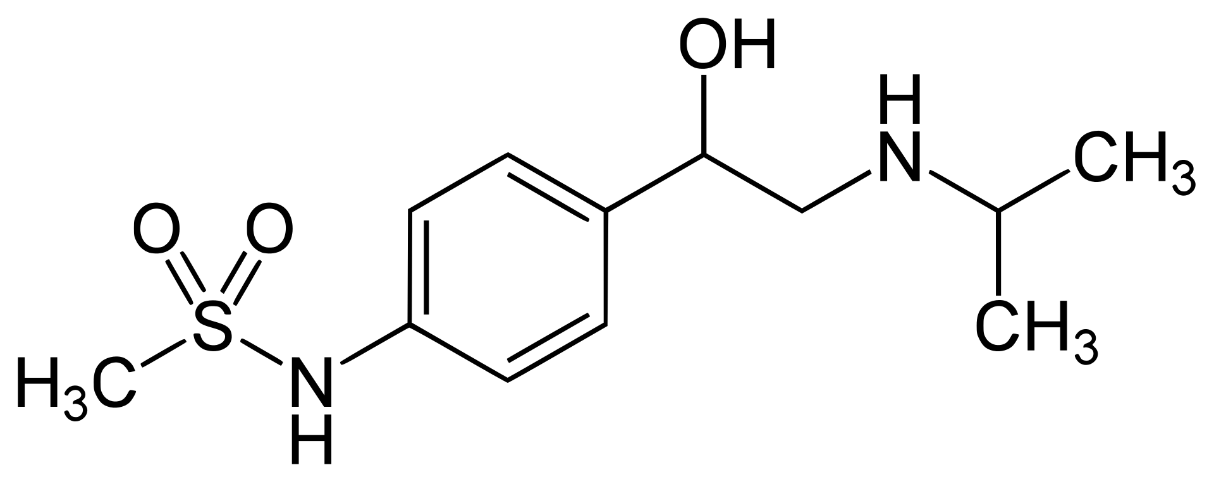 Thank You for Your attention